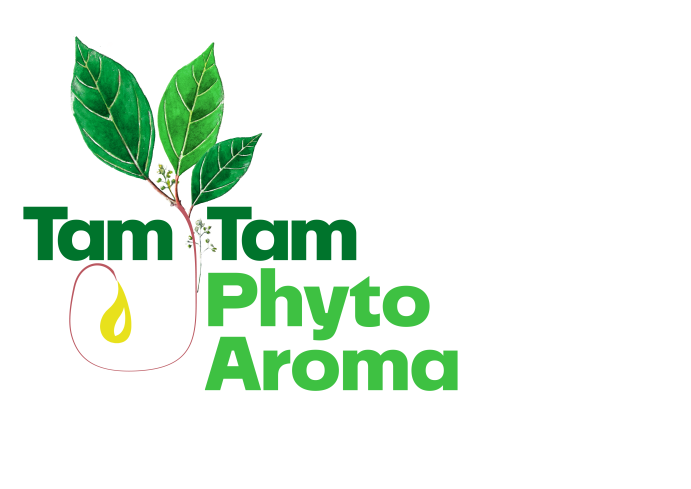 AG TTPA 12 sept 2023
Rapport Financier sept 2022-sept 2023
Michel Pidoux, trésorier
Compte de résultats: Recettes -Soldes
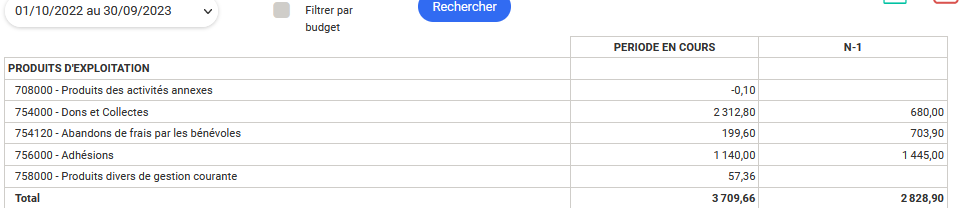 (1)  Dons (+ 1600€)  surtout suite aux formations 
(2) Comptés en recettes et en dépenses-  défiscalisables)
(3) Baisse des adhésions- période en cours
Compte de Résultat N/ N-1- DEPENSES
N        N-1
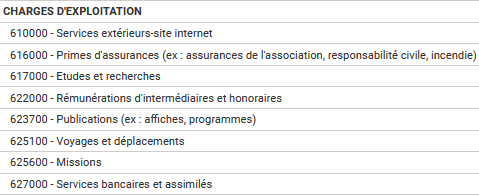 dont Assoconne. 348€
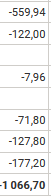 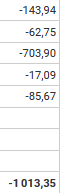 MAIF
1ère étude observ
kakémono
Abandons de frais
Des sommes similaires
Bilan global Dépenses / Recettes / Soldes du 1er sept 2022 au 31 août 2023. Comparaison N/N-1
Vohimana (1): soutien ponctuel sur le paludisme (médicaments, tests)
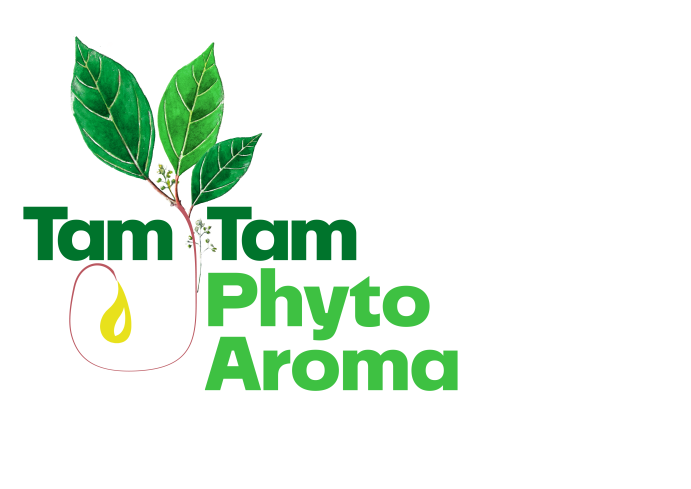 Quelles orientations budgétaires nouvelles?- un compte spécifique pour le soutien aux activités Santé de Vohimana et au suivi des résultats sur plusieurs années ?- un appel  aux dons pour une fourniture d’eau et d’électricité au village d ’Ambavaniasy / Vohimana ?
Rapport Financier sept 2022-sept 2023
Michel Pidoux, trésorier